Sea Level Rise in Galveston, Miami and New York
Maelle LIMOUZIN
November 18, 2008
Background on sea level rise
Consequence of global warming through two principal processes: 
Thermal expansion of water
Melting of glacial ice  
  Great differences due to currents and coasts and sea-beds configurations
  Possible consequences :
Important floods in many cities and islands in the world, 
Change in groundwater quality, 
Losses of natural coastal habitats and coastal erosion…
Sea level trends
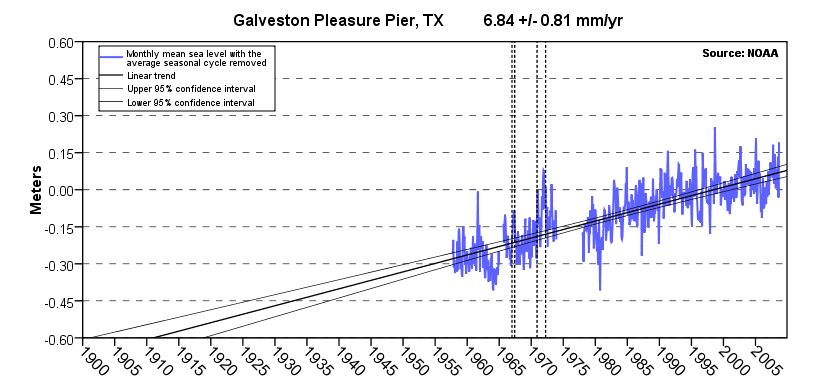 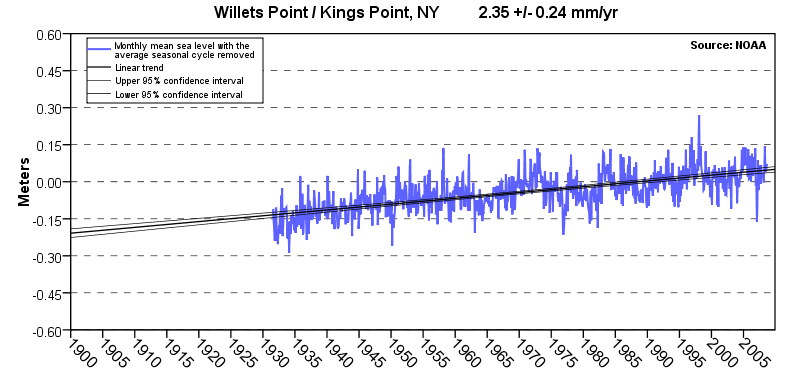 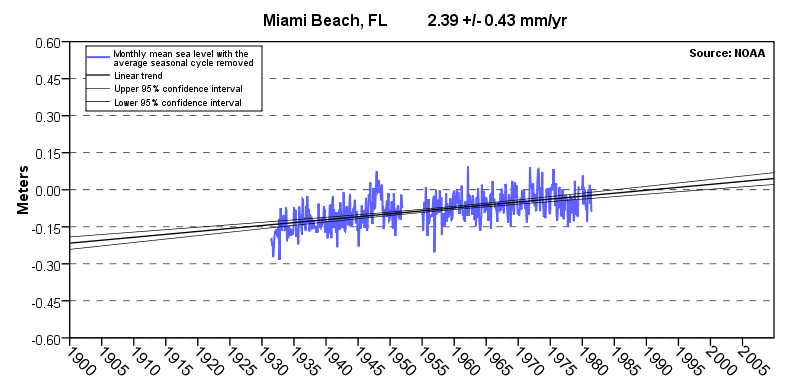 From NOAA tides and currents
Locations
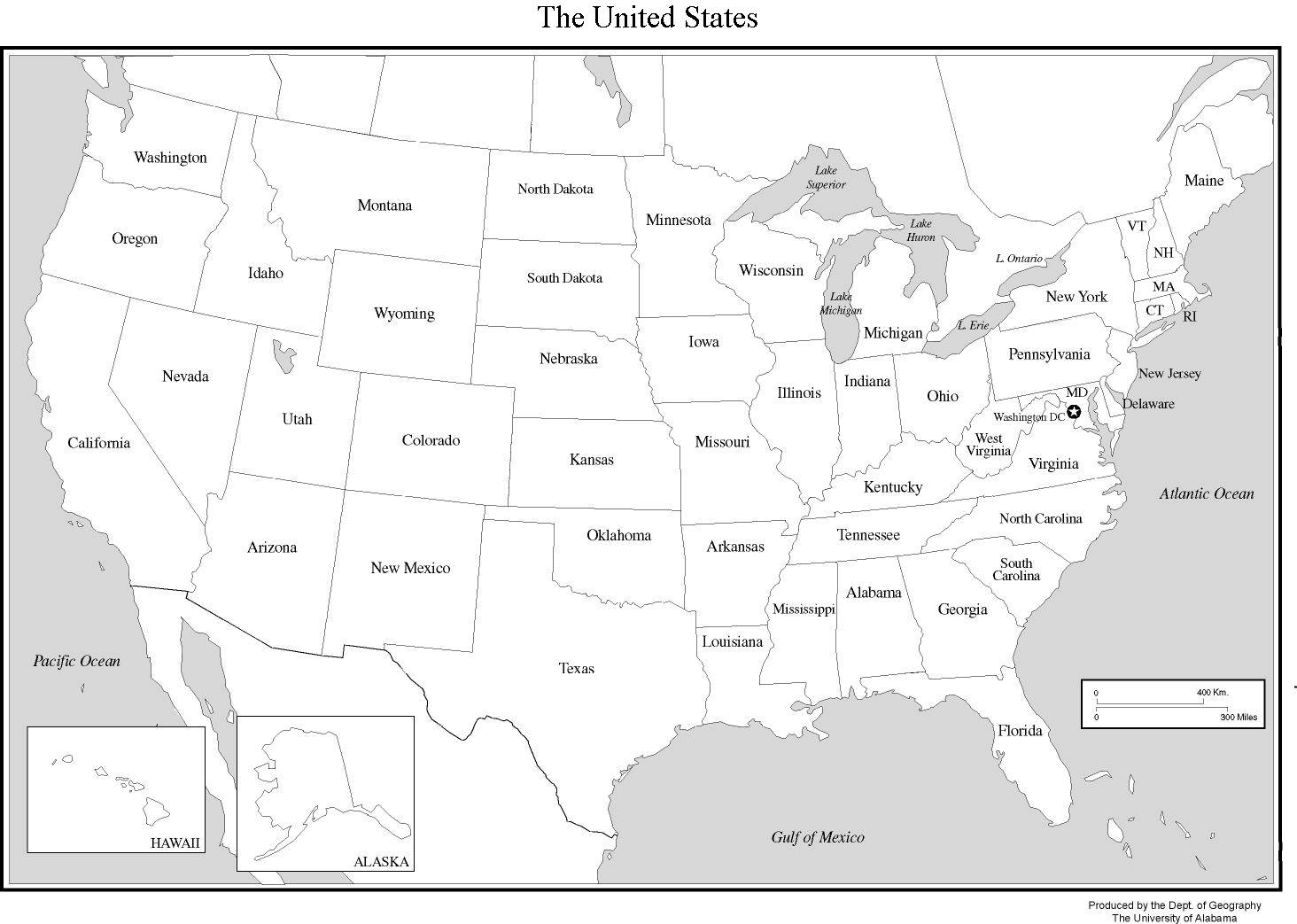 Data
National Elevation Dataset from USGS seamless server
Shorelines from National Geodetic Survey NOAA Shoreline Data Explorer
Roads and Rails from ESRI Census 2000 TIGER/Line® Shapefiles
Land cover use from USGS
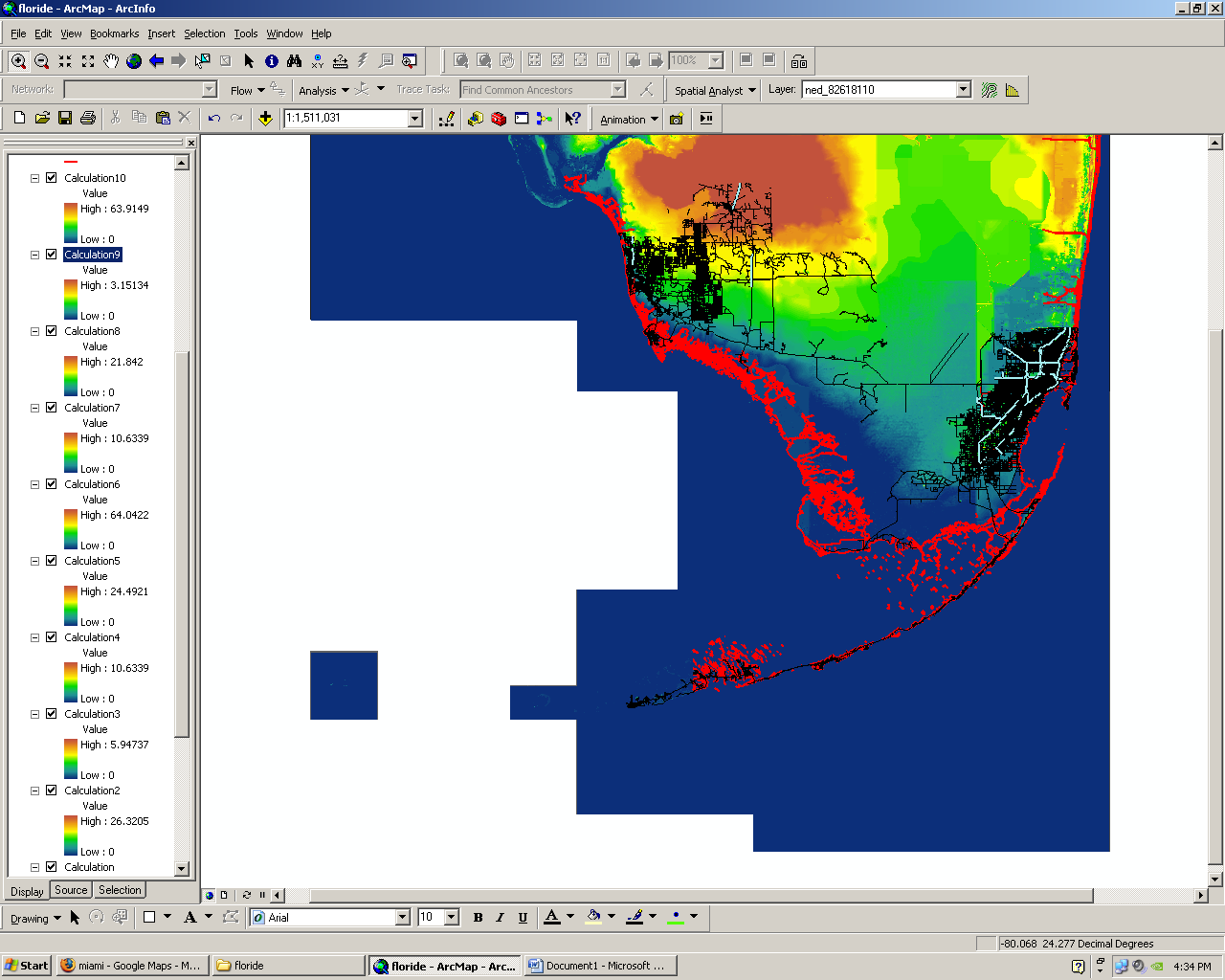 Miami map
8 different layers = 
8 different scales
-> adapted display
Miami
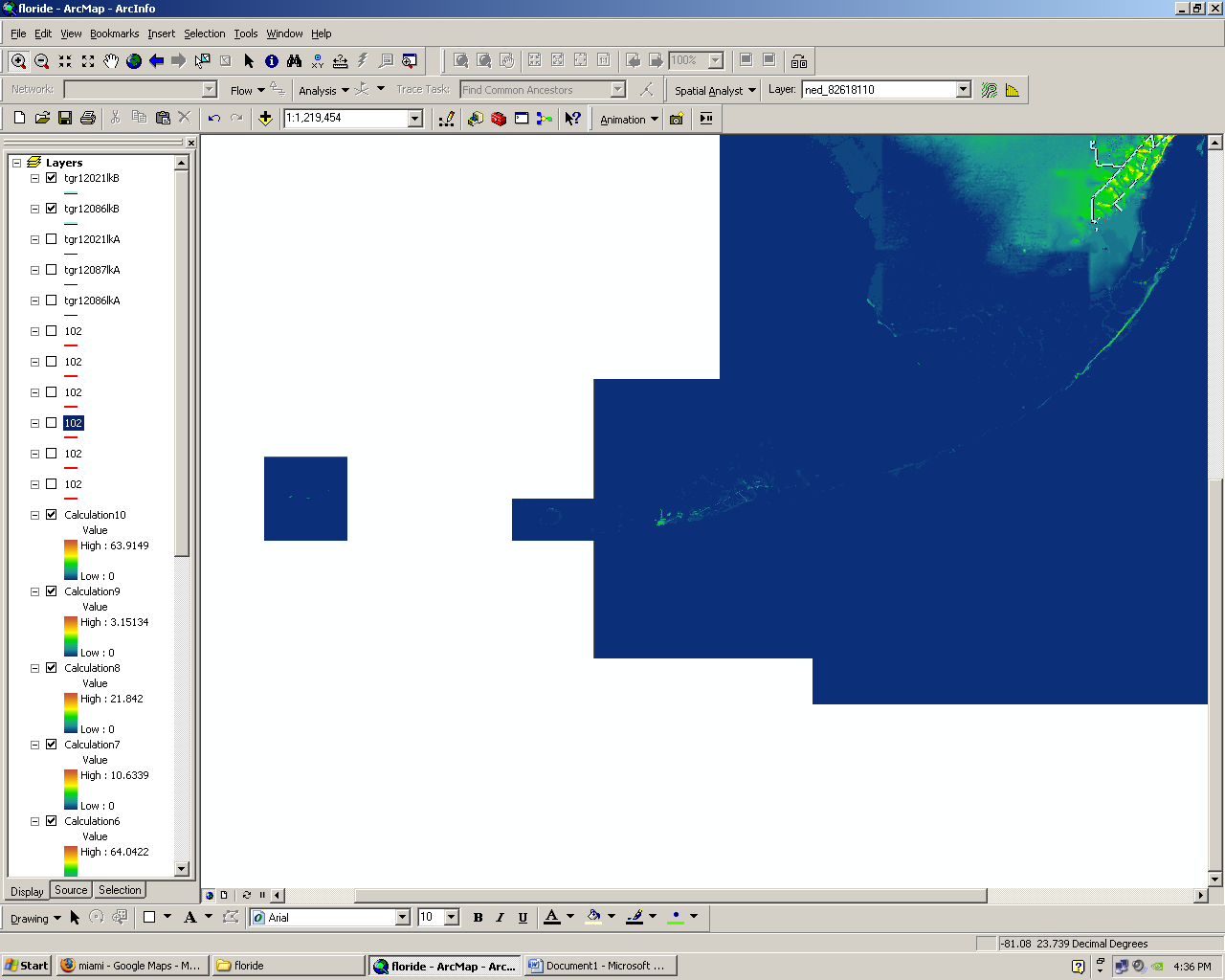 Miami in 50 yearssea level + 119.5 mm = 0.392 ft
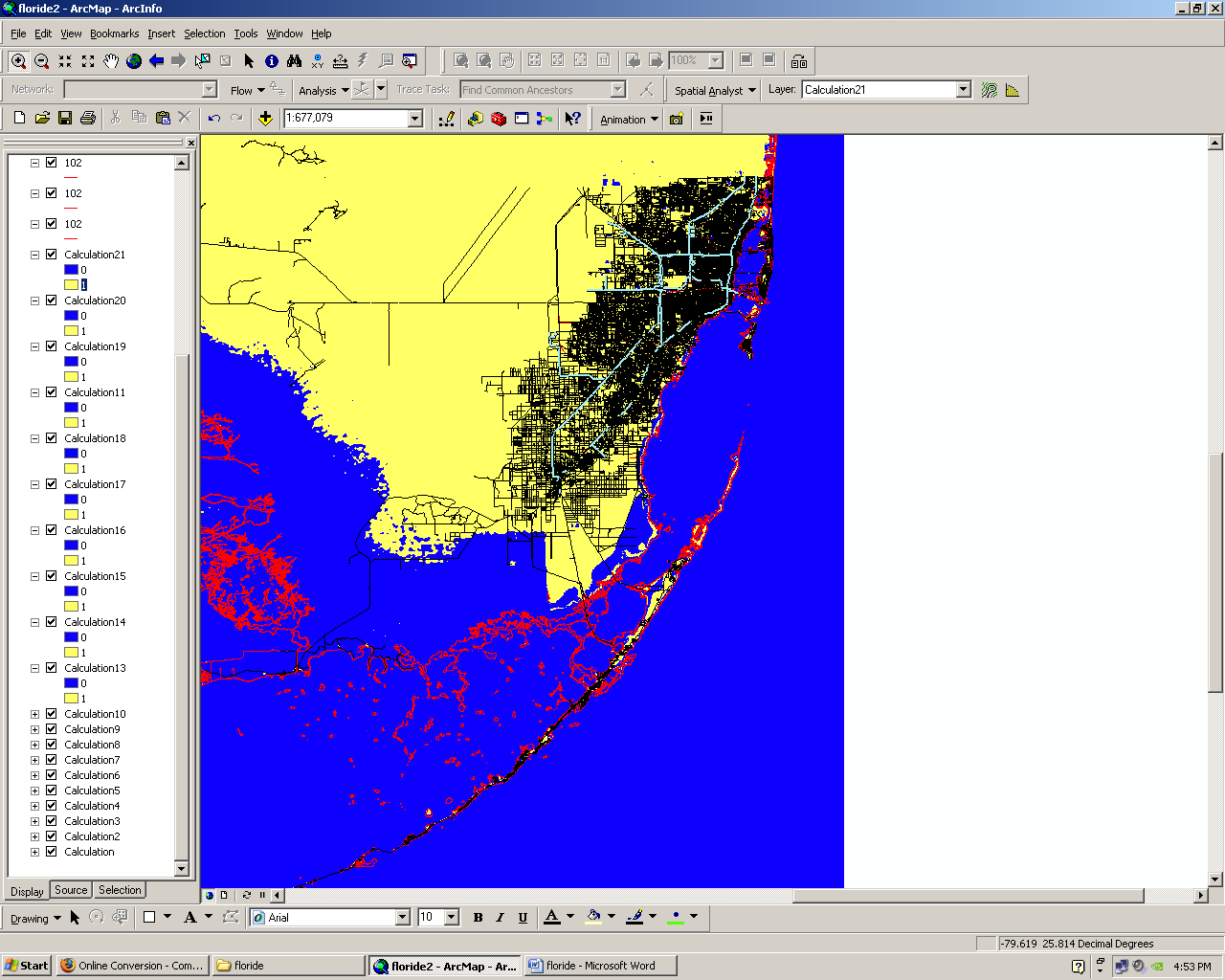 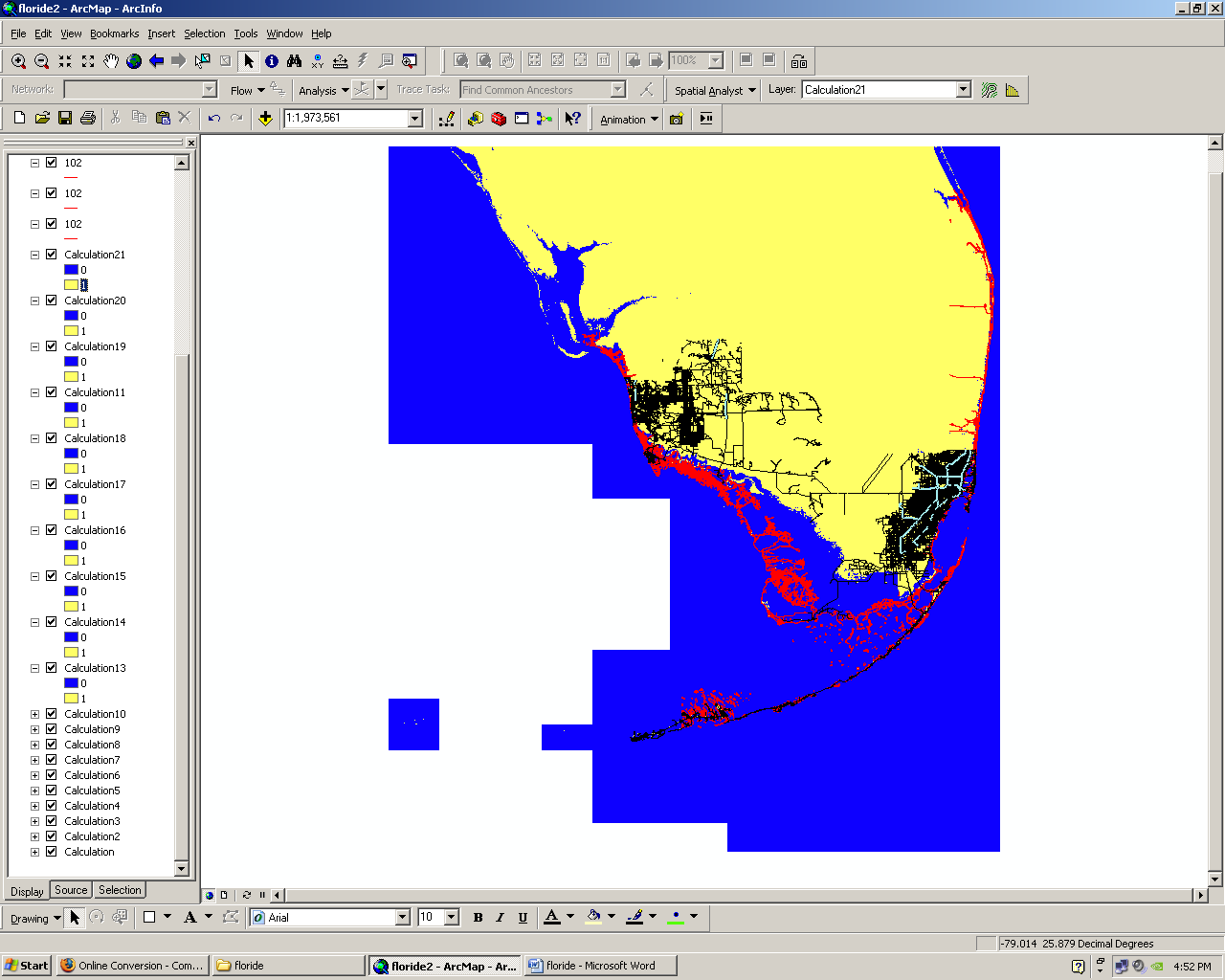 Miami in 100 yearssea level + 239 mm = 0.784 ft
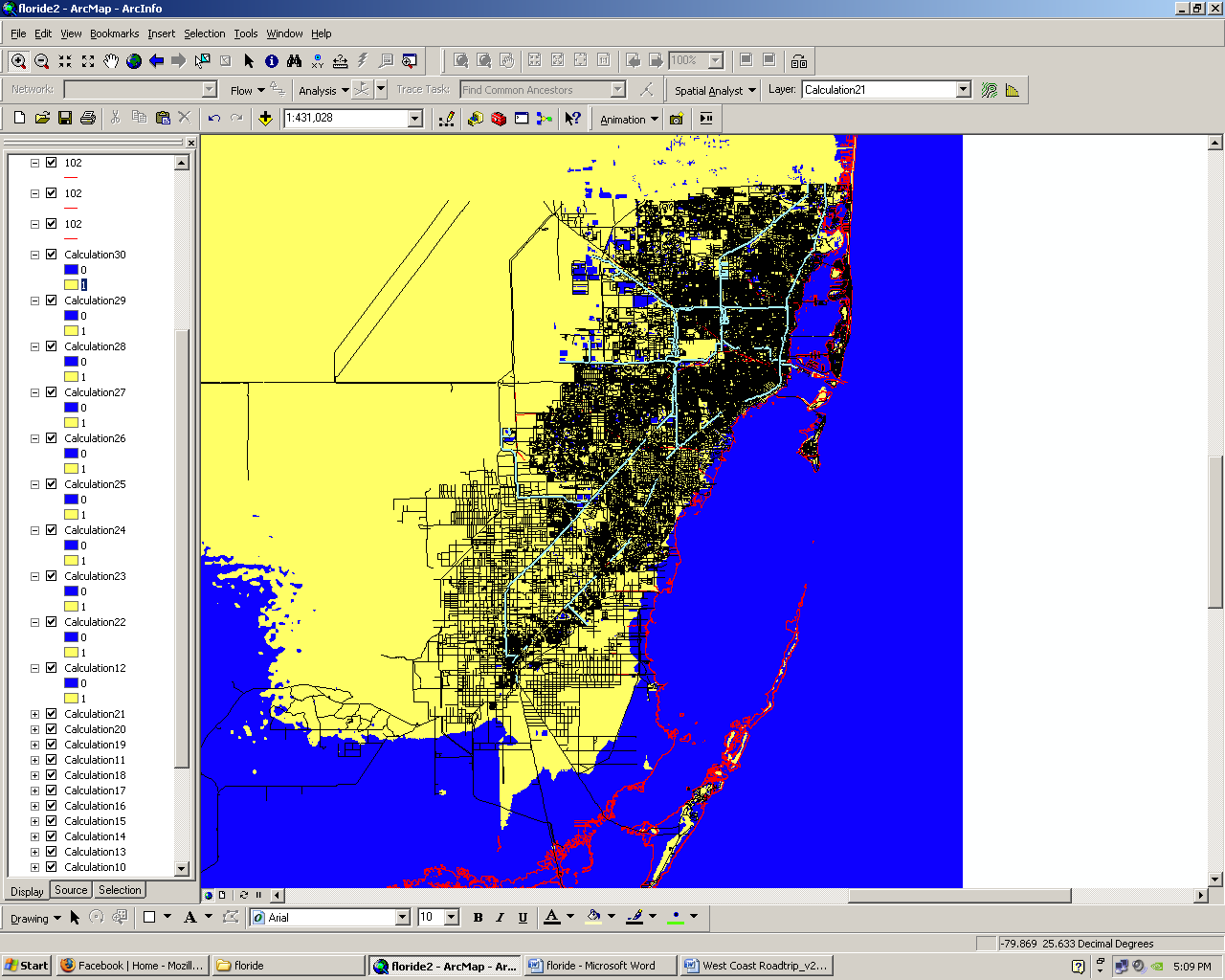 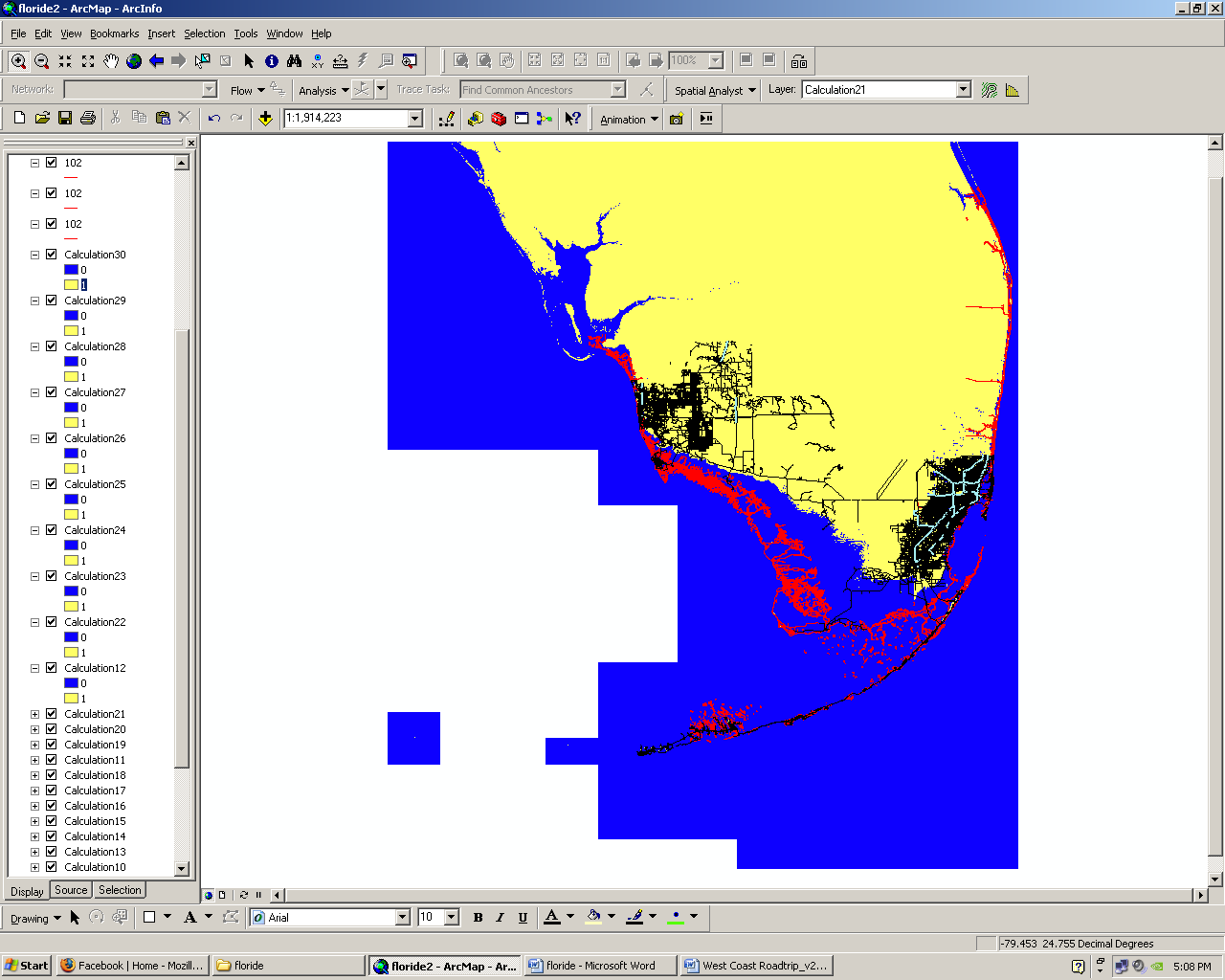 Miami in 200 yearssea level + 478 mm = 1.568 ft
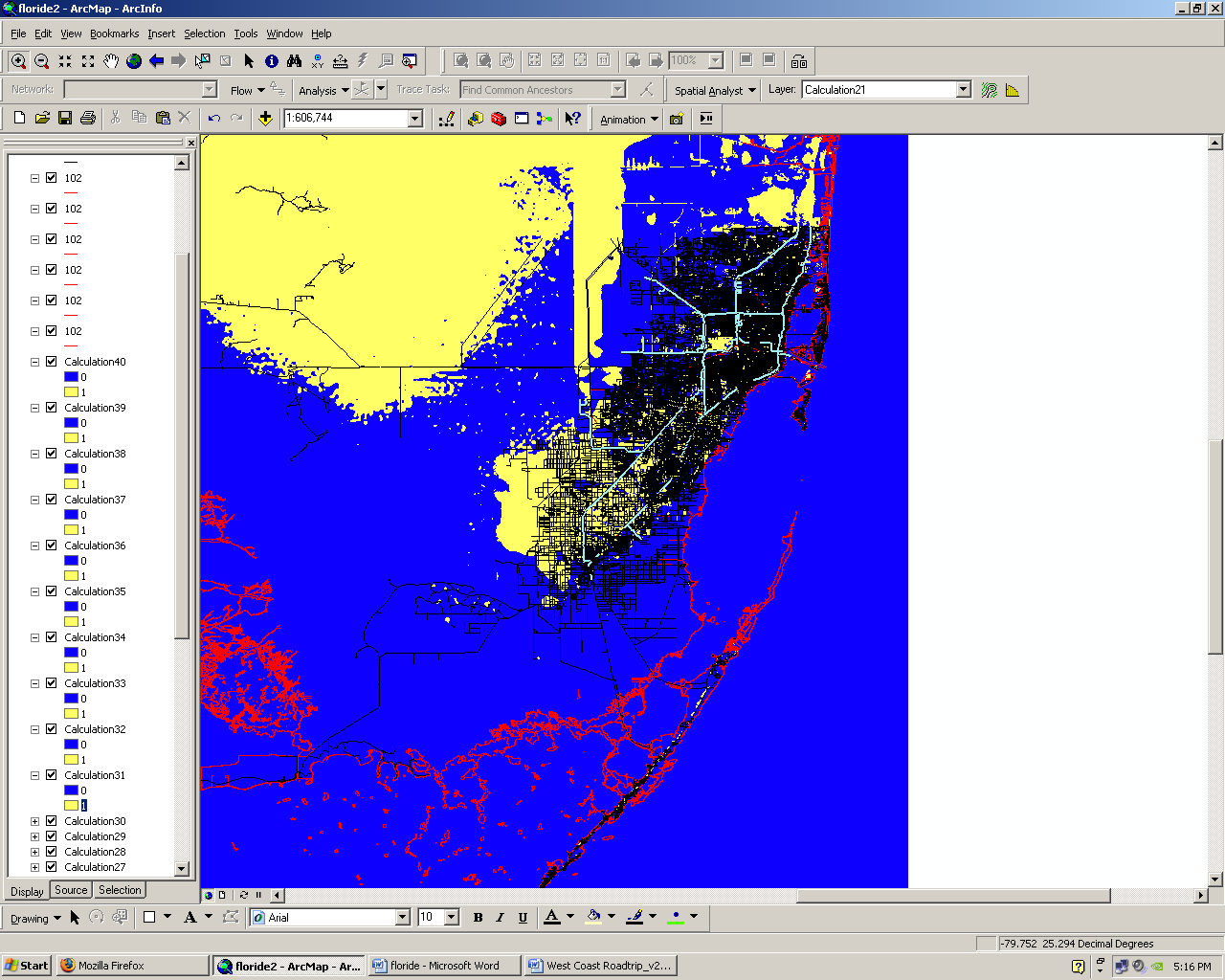 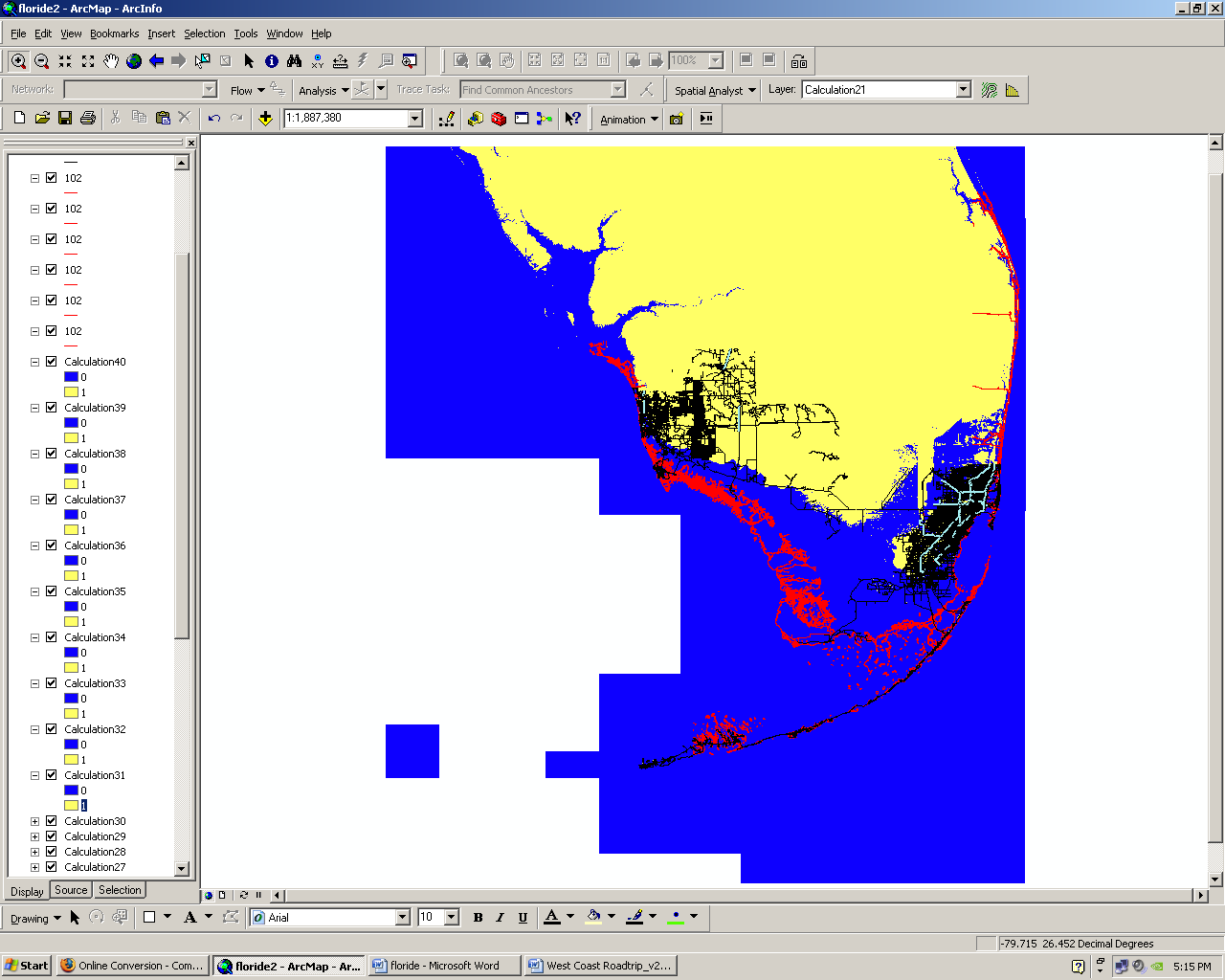 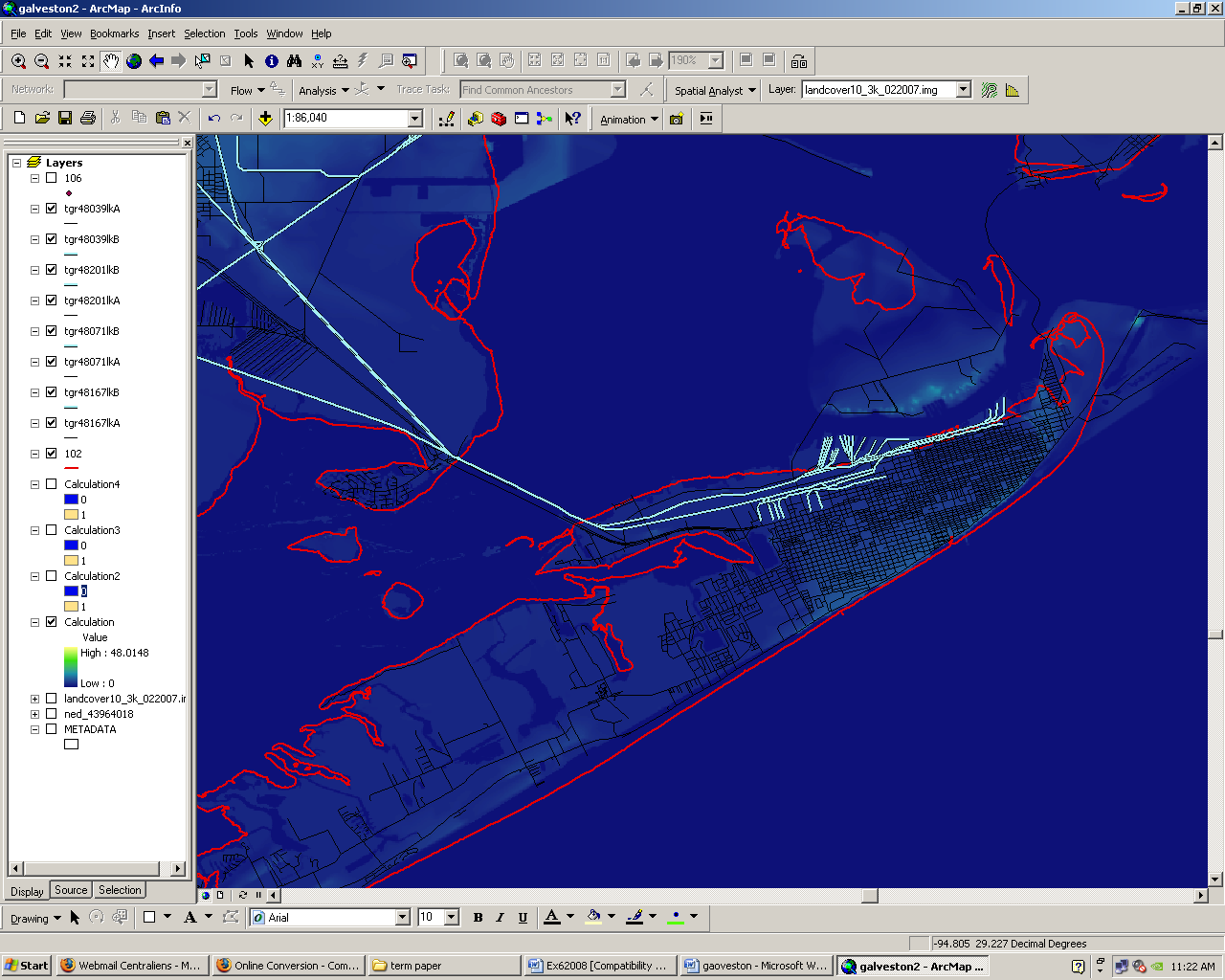 Galveston map
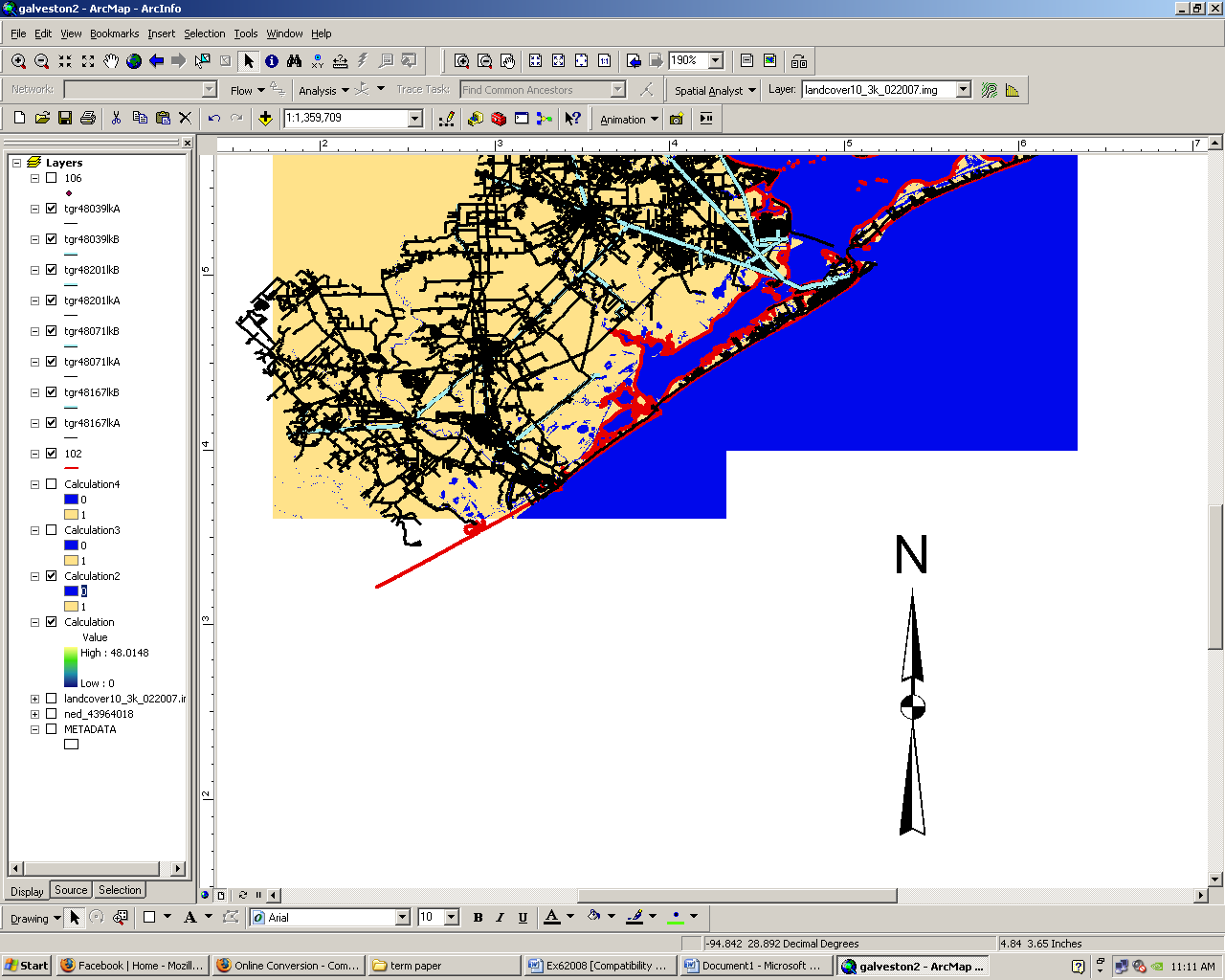 Galveston
Galveston in 50 yearssea level + 342 mm=1.122 ft
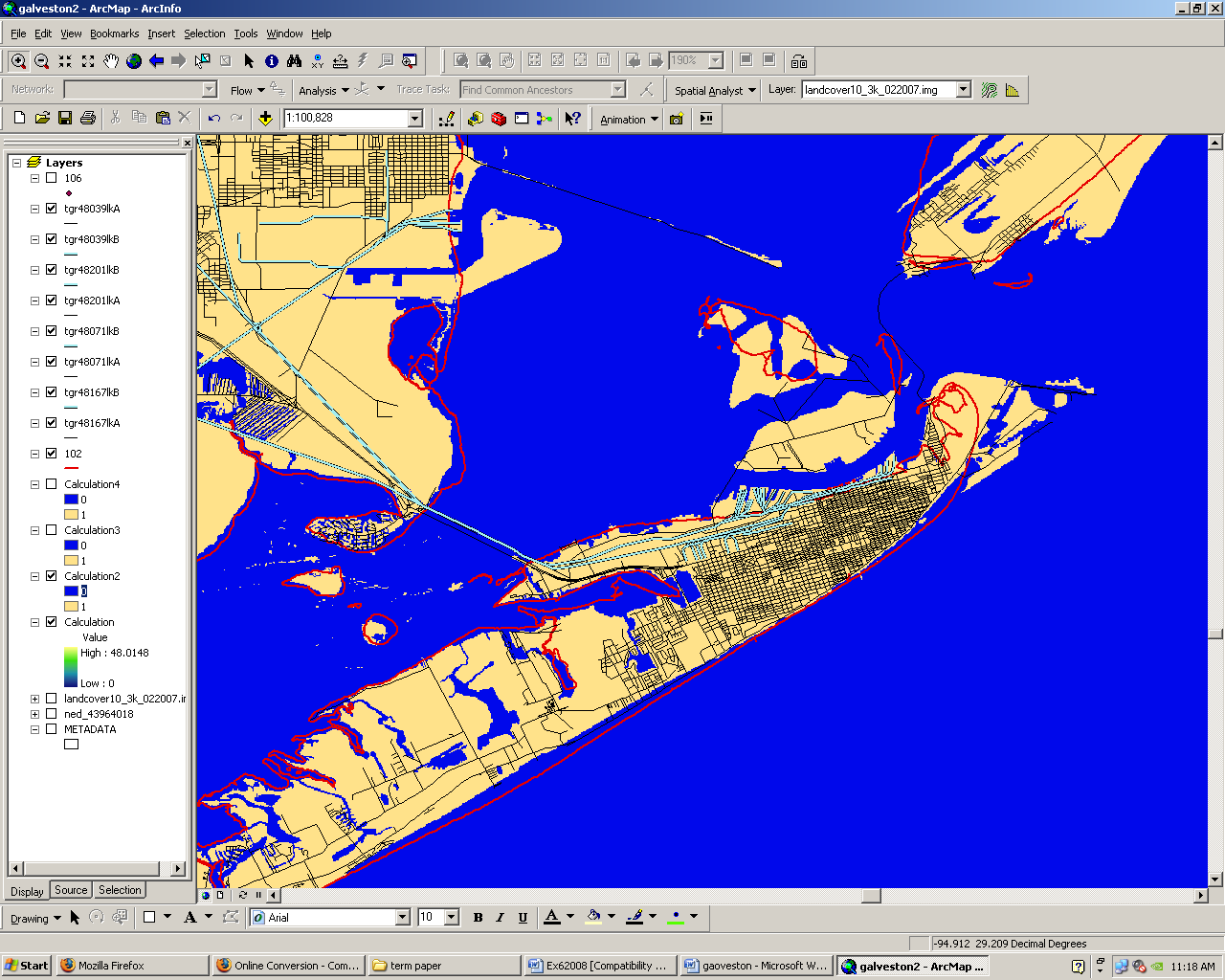 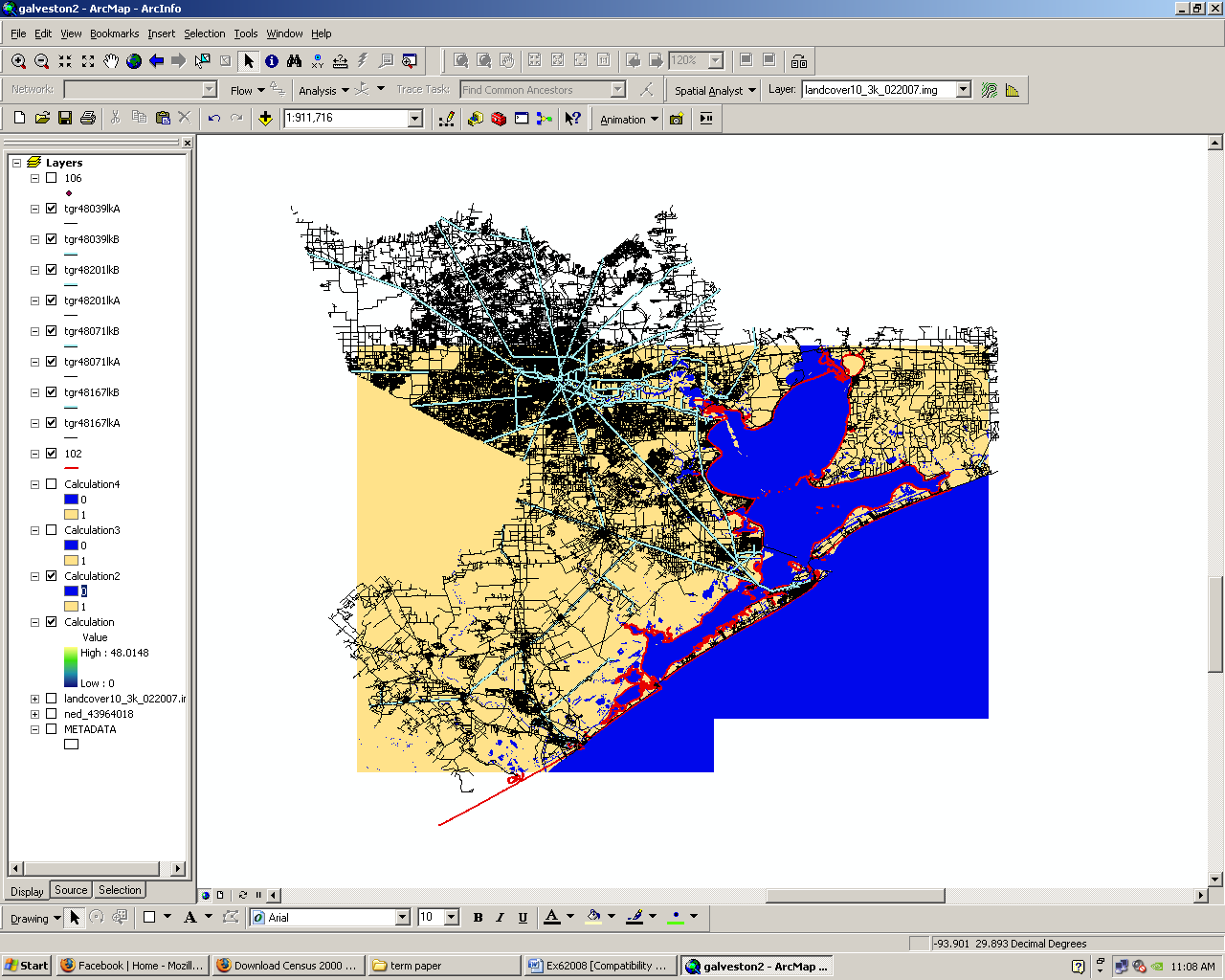 Galveston in 100 yearssea level + 684 mm=2.244 ft
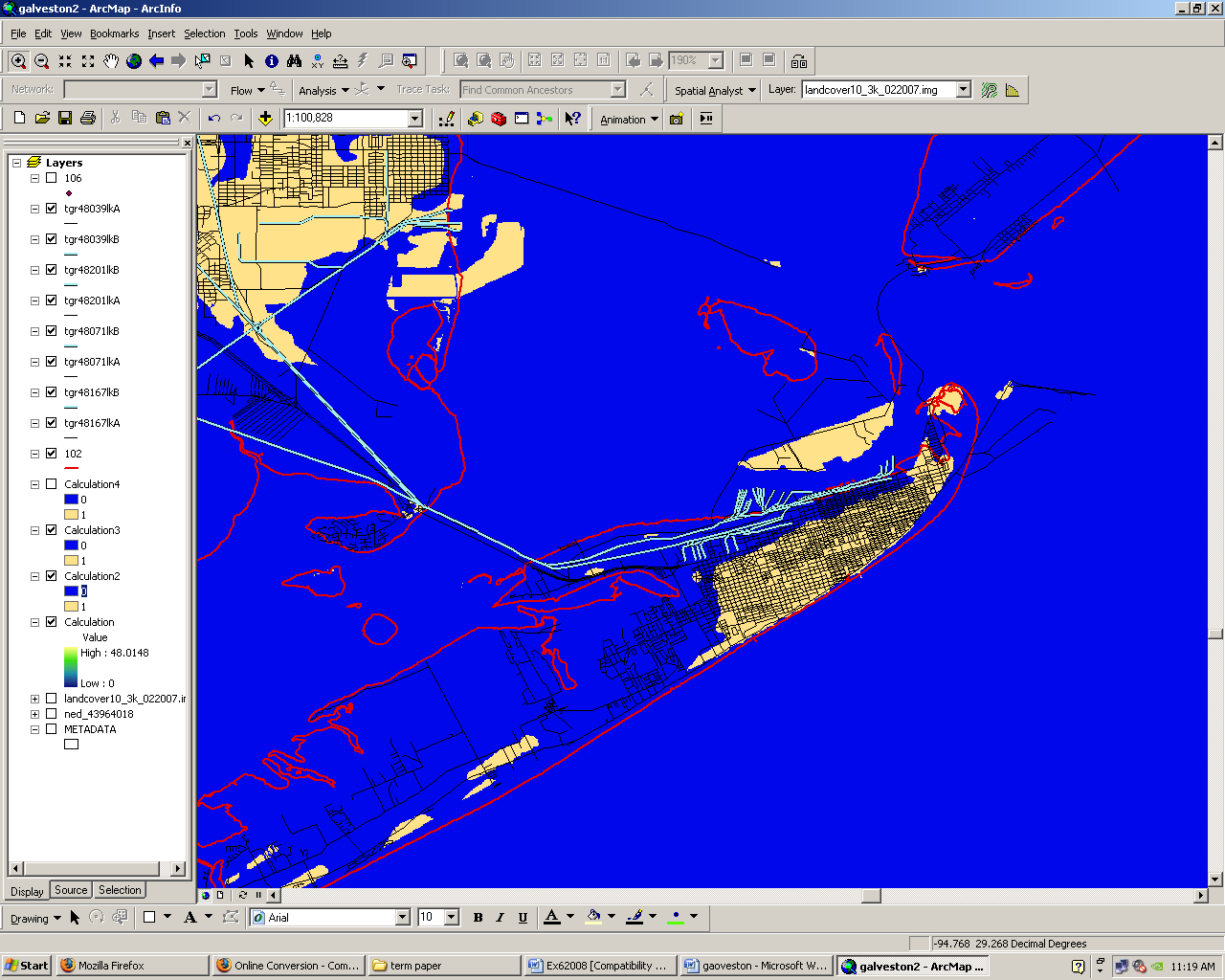 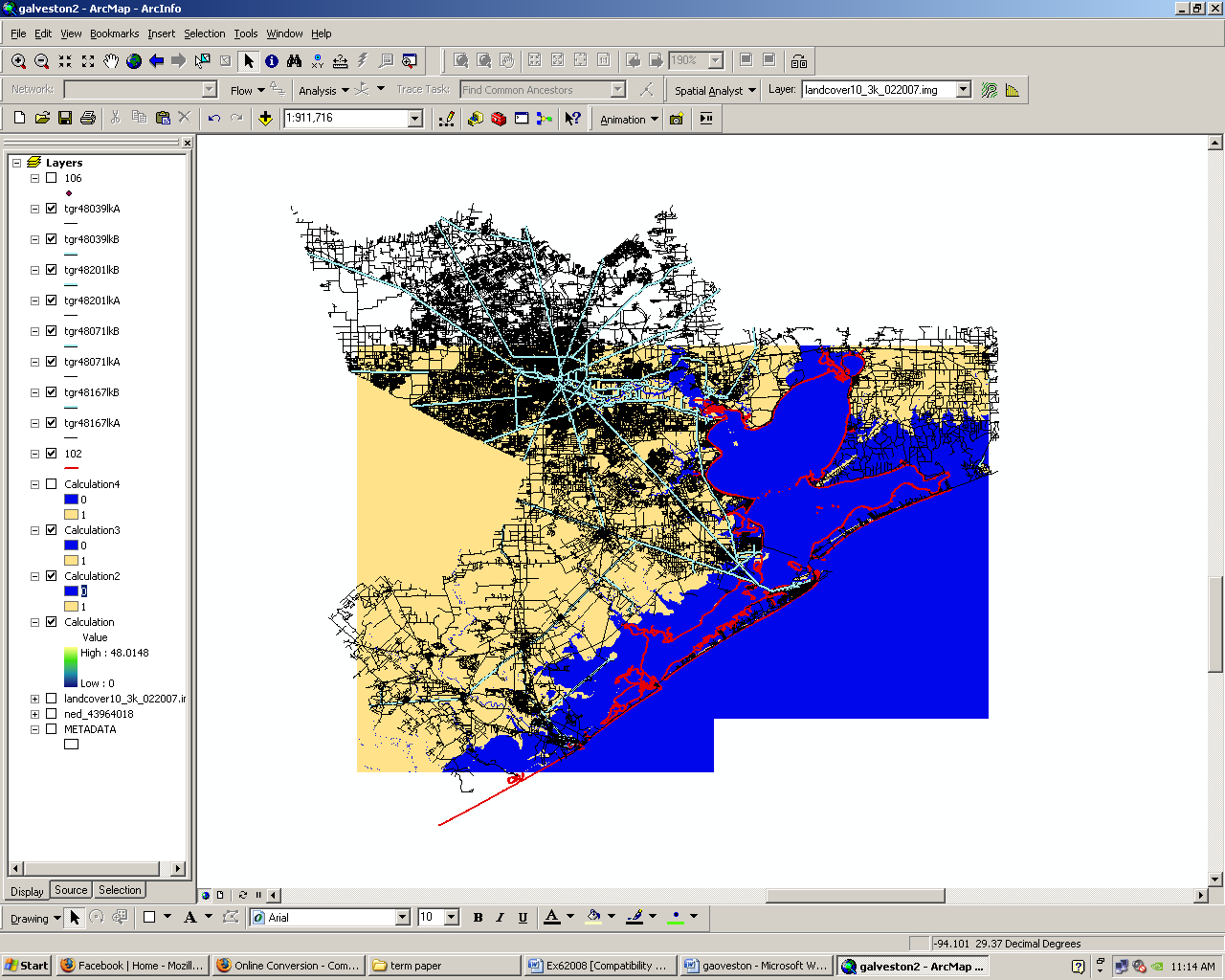 Galveston in 200 yearssea level + 1.37 m = 4.495 ft
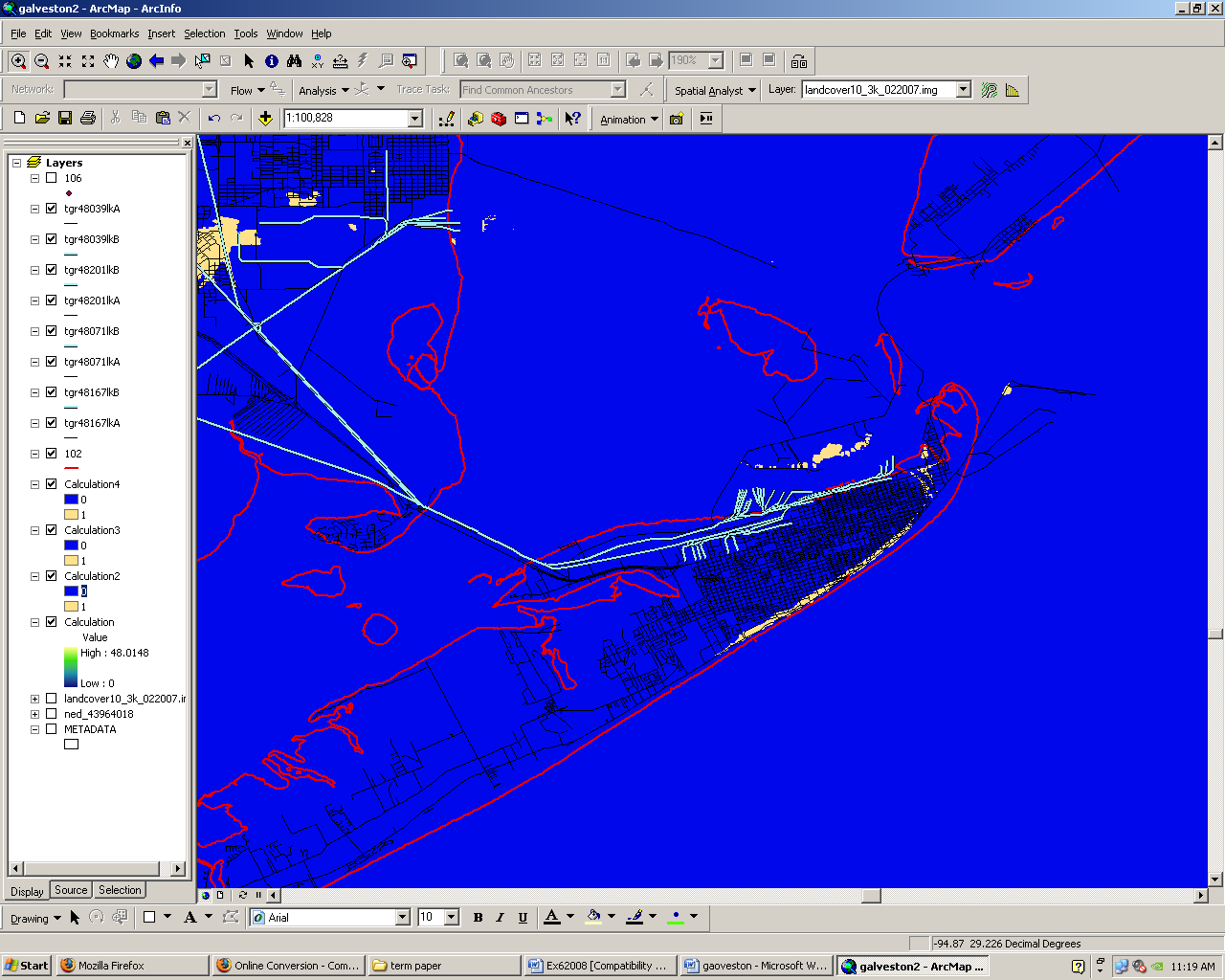 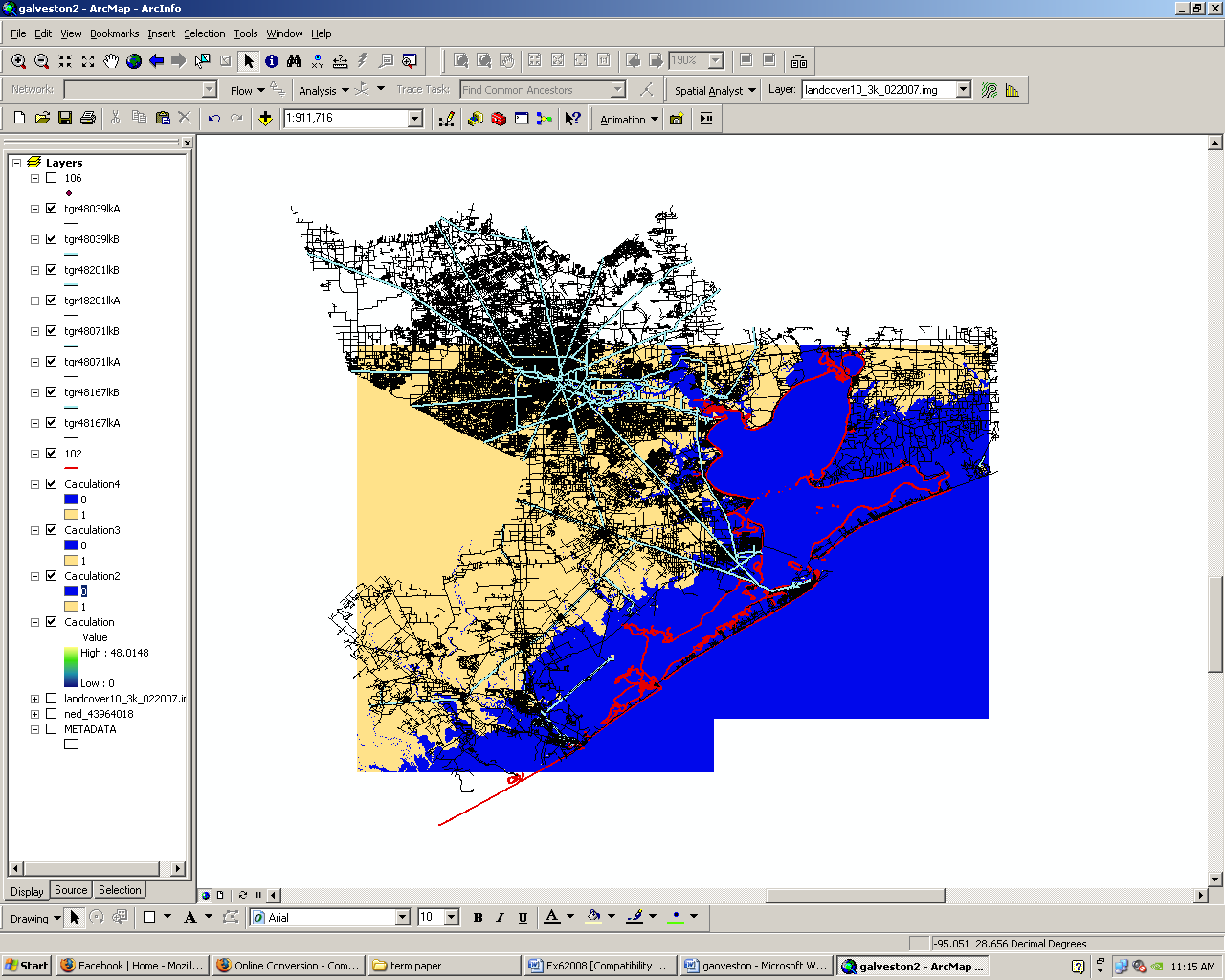 Galveston in 200 yearssea level + 1.37 m = 4.495 ft
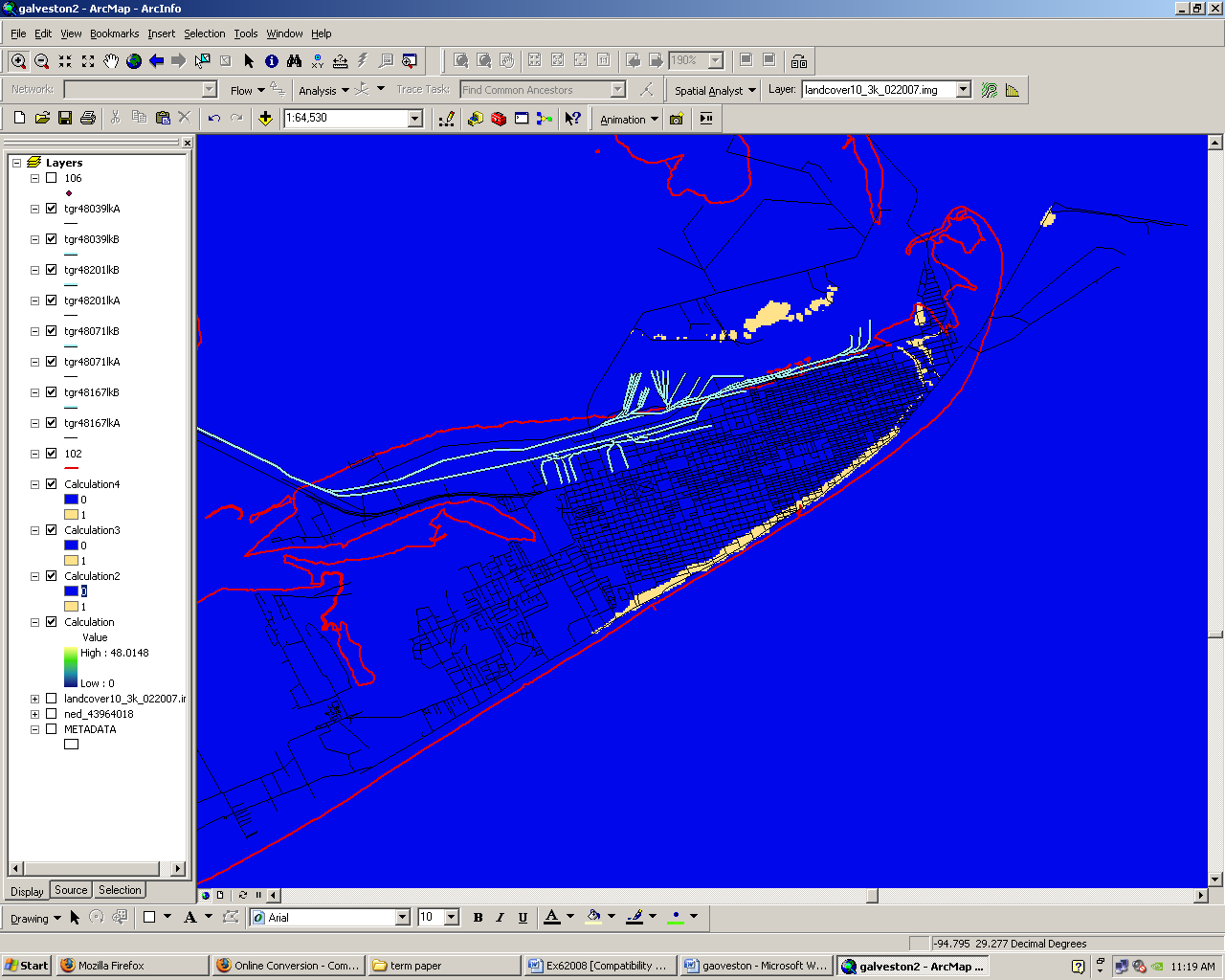 Land cover use
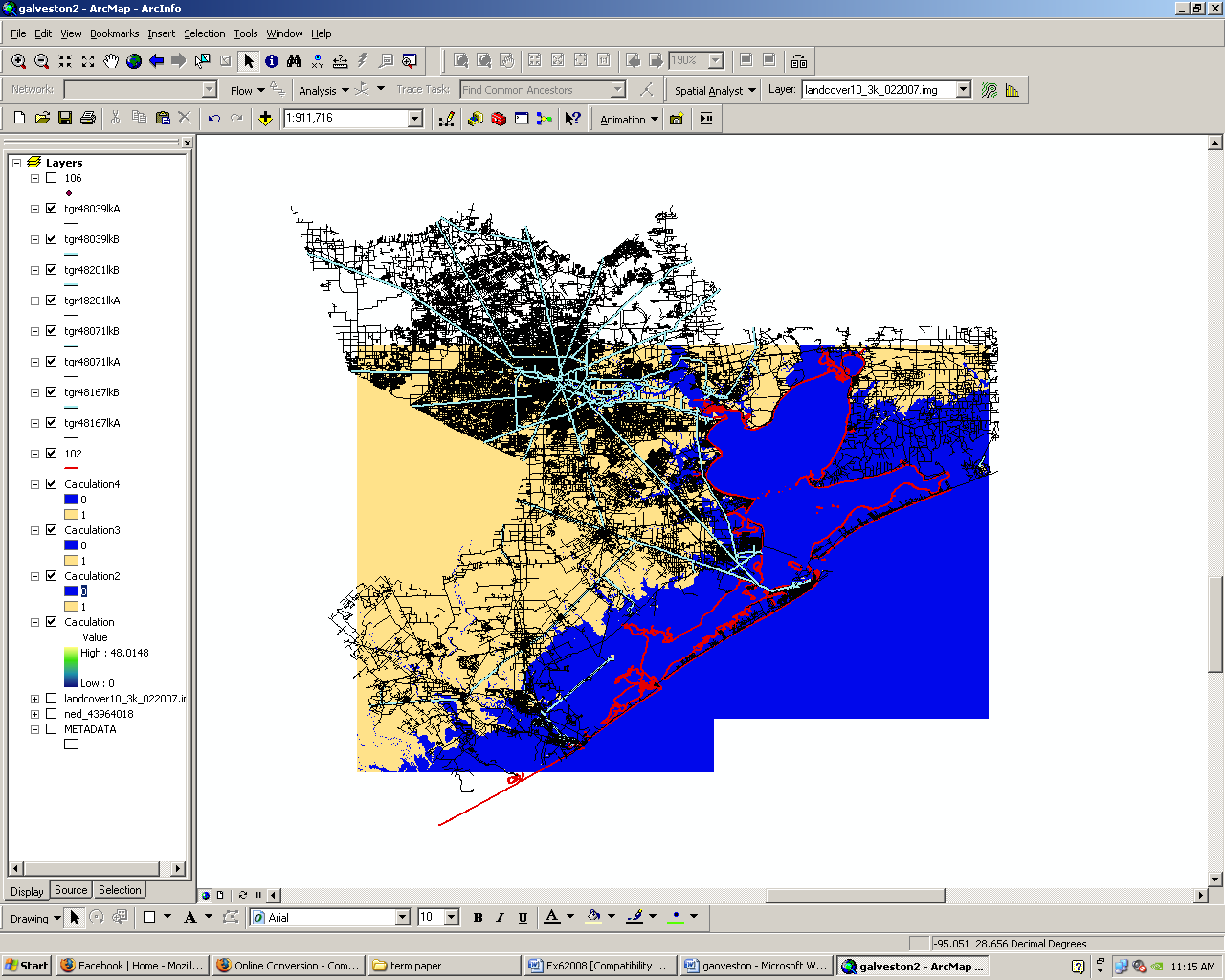 cultivated crops
developed area
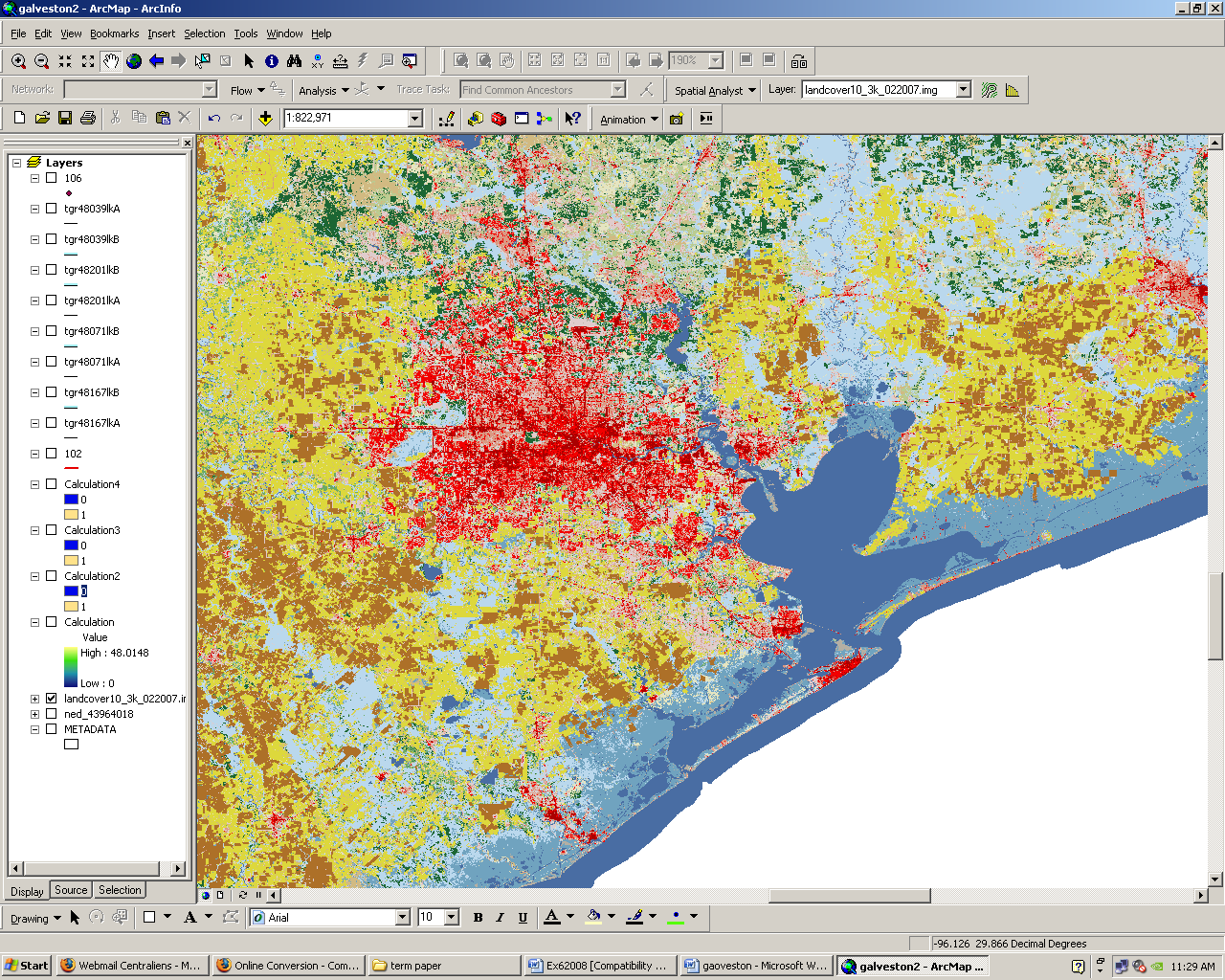 Emergent herbaceous wetlands
Suggestions for Galveston
Levees and dikes around critical areas
Seal off the entire Galveston Bay during storm attack as in Netherlands
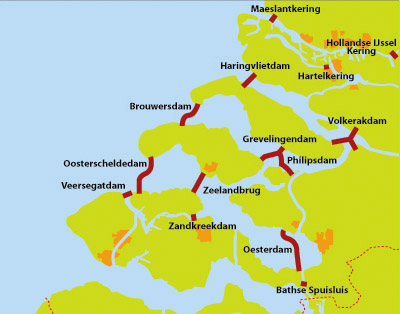 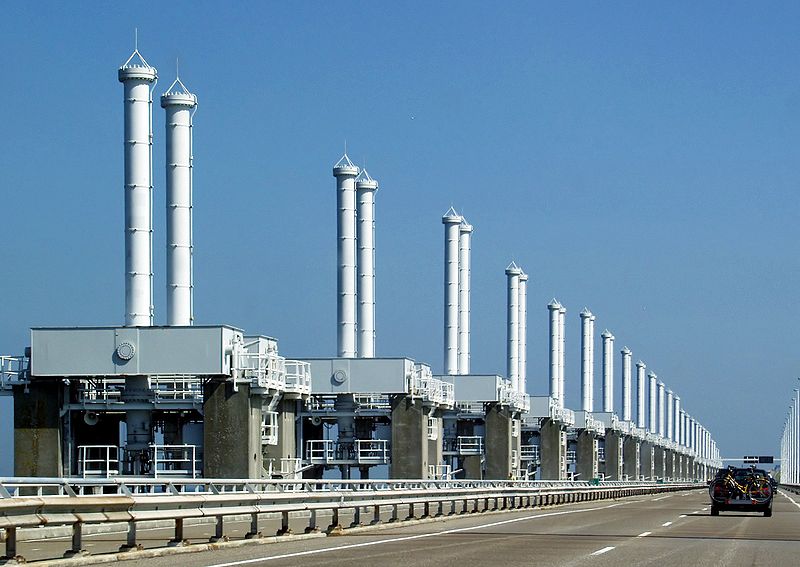 Conclusions
Sea level rise can be a real threat
Populations may have to be displaced
Long-term solutions have to be found during the next decades

HOWEVER,
Estimation really approximate
Future behavior unknown
Future work
New York map
More precise analysis of the consequences
Suggest solutions for Miami and New York
Sea Level Rise in Galveston, Miami 
and New York
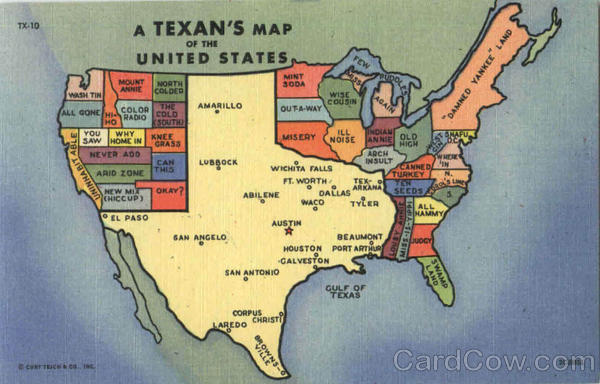 vvv
vvv
vvv
Questions ?